RG
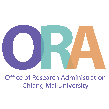 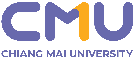 ชื่อกลุ่มวิจัย/ศูนย์วิจัย/ศูนย์ความเป็นเลิศ: ................................................................
ปีงบประมาณ: …………………………………….
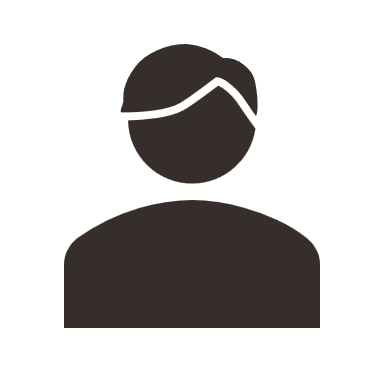 ชื่อหัวหน้ากลุ่มวิจัย/ศูนย์วิจัย/ศูนย์ความเป็นเลิศ:……………………………………………………………………………..…..     สังกัด  :...............................................
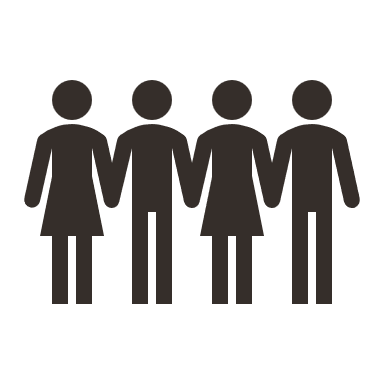 จำนวนสมาชิก (คน) :
ผลงานวิจัยเด่น และแผนงานวิจัย
โปรดระบุสรุปรายละเอียดผลงานในรูปแบบแผนภาพ พร้อมรูปภาพผลงาน
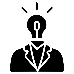 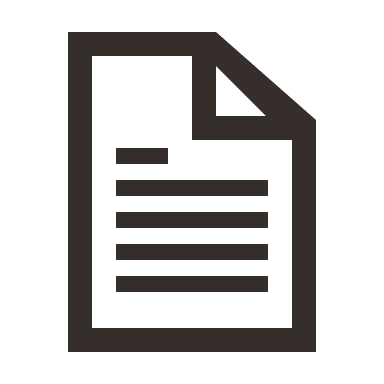 CMU Research Consortium: อ้างอิงเอกสารภาคผนวก และโปรดระบุเพียง 1 Consortium
-แผนภาพ และรูปภาพผลงานวิจัยเด่น สามารถใส่รูปได้มากกว่า 1 รูป-
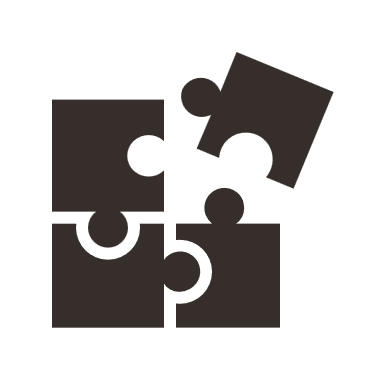 Research Themes :
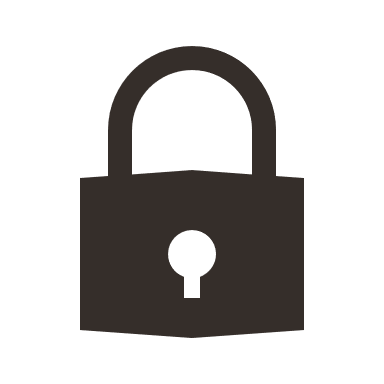 Keywords :
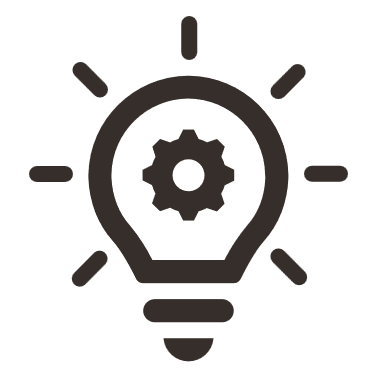 กรอบงานวิจัยที่สนใจ :
QR code for further info
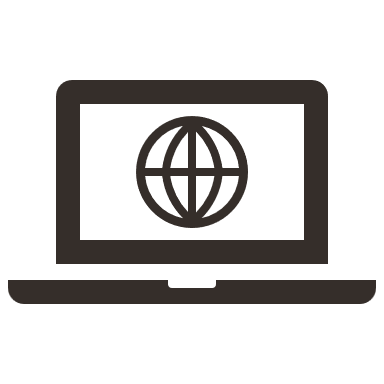 เช่น CV of members/ papers/Contact
-รูป QR code -
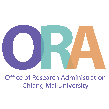 ภาคผนวก: CMU Research Consortium
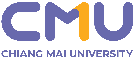 CMU Research Consortium
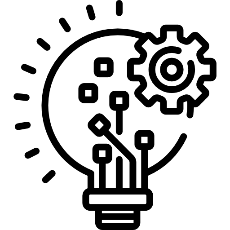 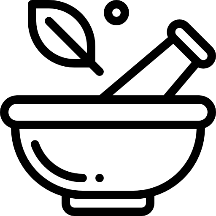 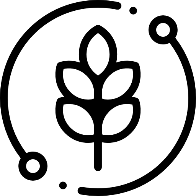 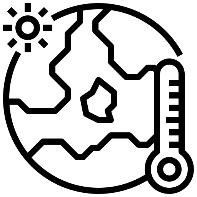 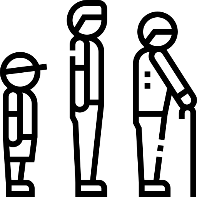 1
2
3
4
Health and 
Well-being, 
Aging Society, 
Pandemics
Agriculture, 
High valued Food 
Biodiversity
Herb, Cosmetic, 
Supplements, 
Drugs
Materials 
Innovation
Climate Change, 
Crisis, Carbon 
neutrality
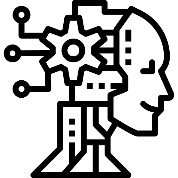 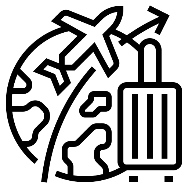 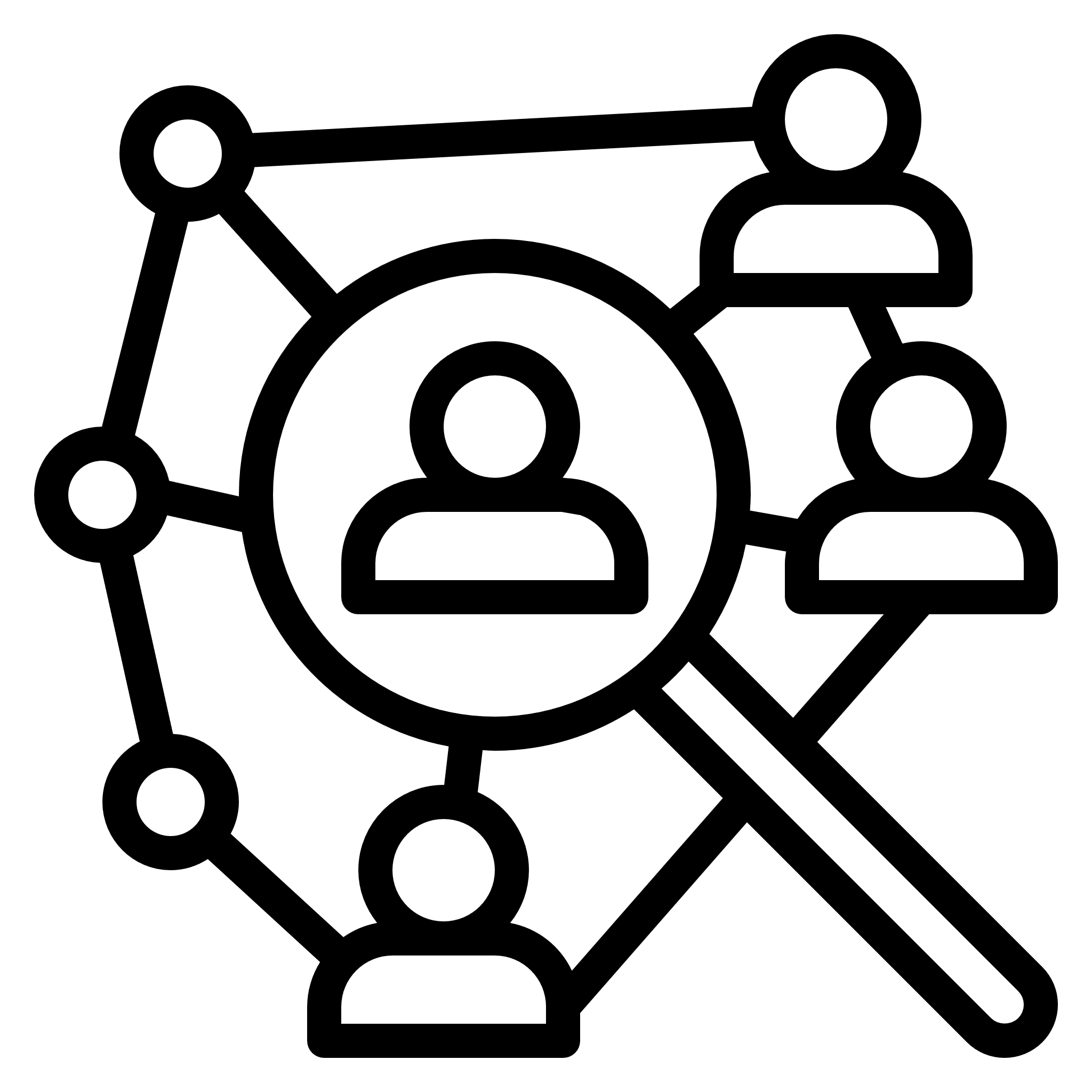 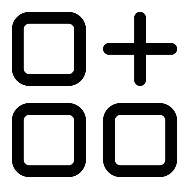 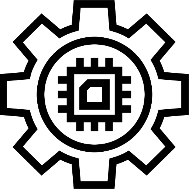 6
7
8
9
10
Social science, 
Humanity 
and Art
Tourism &Creative
Economy
Digital & AI
Frontier/Deep Tech
Others 
โปรดระบุในแบบฟอร์มสรุปข้อมูลฯ